West Michigan Chapter
Meets at Grand Valley State University EMC Center,
facility that supports:

EMC education, 
Research
EMC precompliance testing for industry.

www.EmcCenter.com
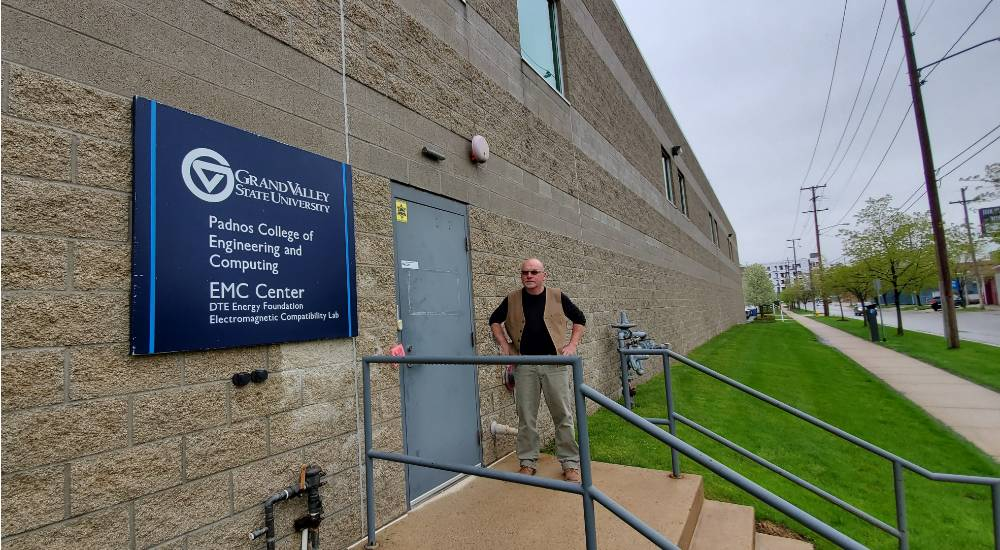 West Michigan Chapter
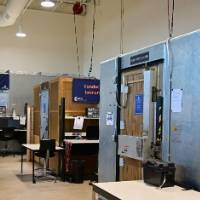 Inside this 6,000 square-foot facility there are seven EMC test chambers for 
radiated and conducted emissions, 
radiated and conducted immunity, and 
electrostatic discharge testing.
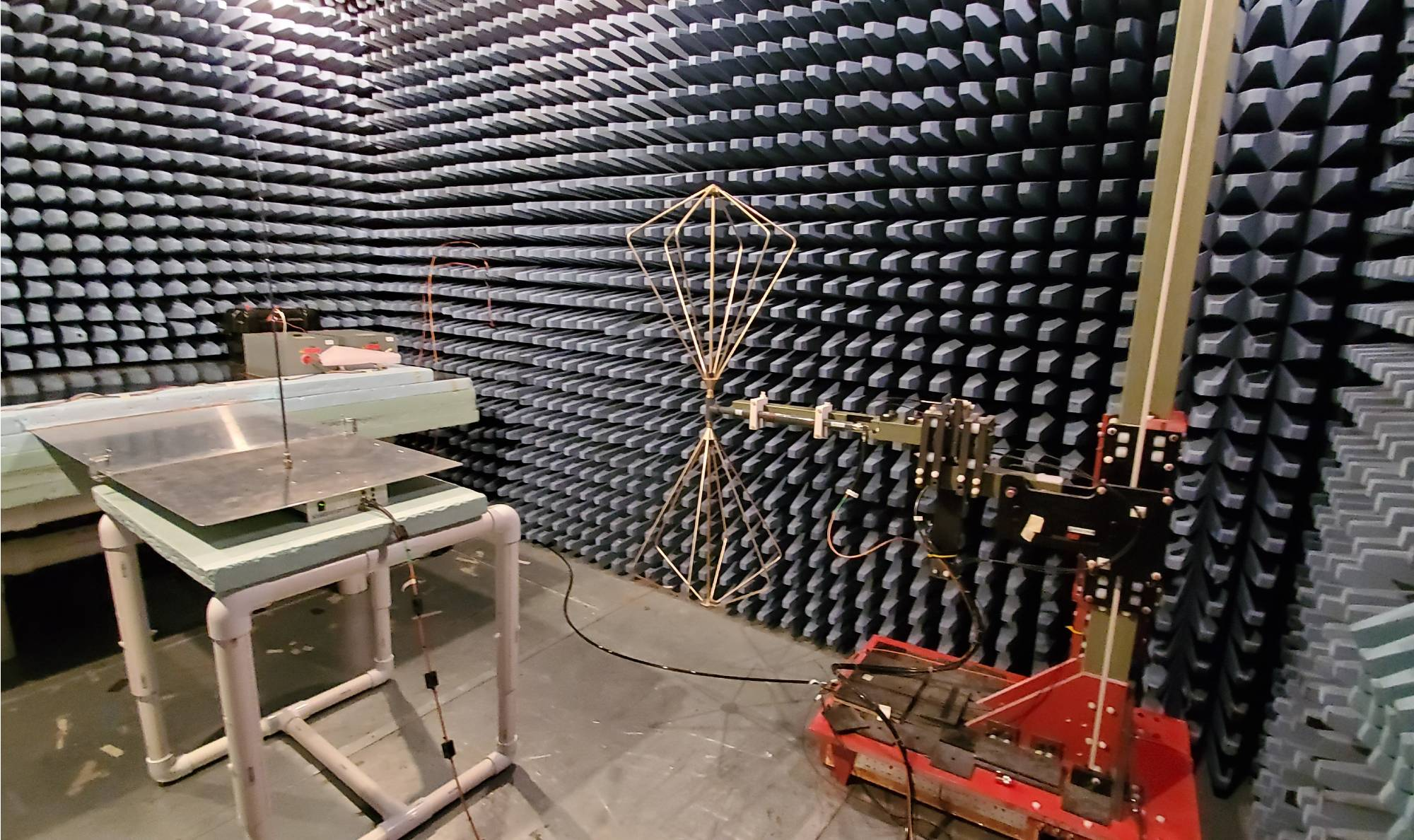 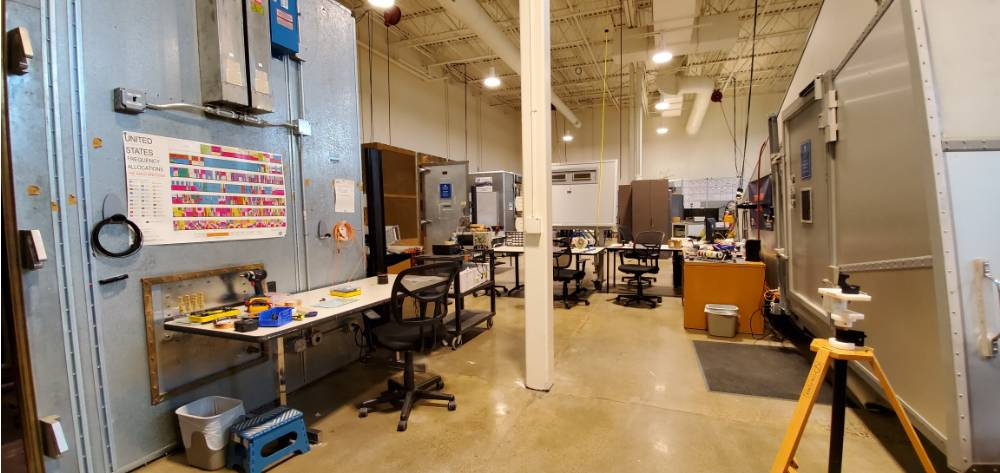 West Michigan Chapter
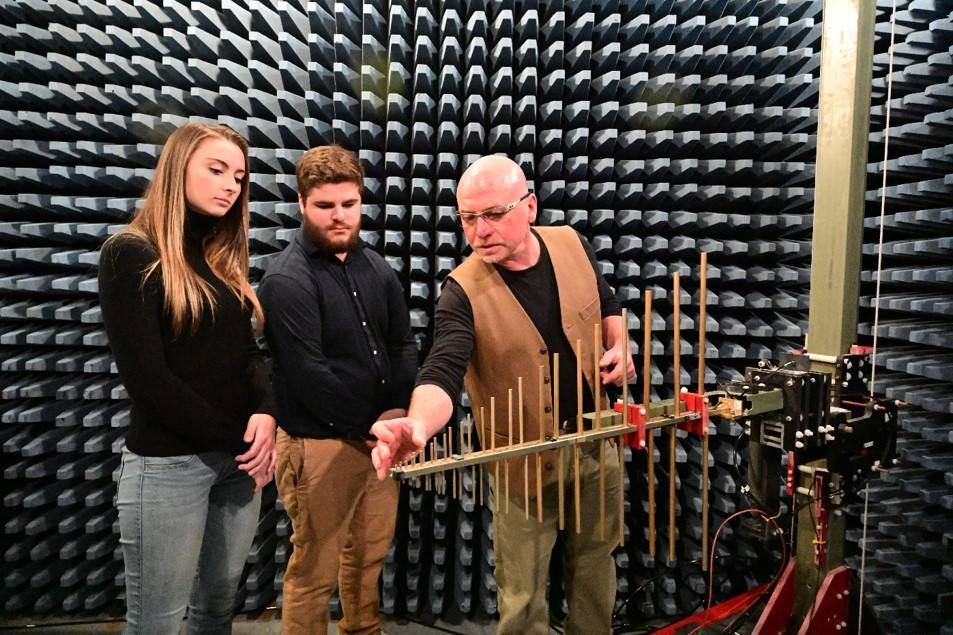 The center provides support for 
university electromagnetic compatibility courses 
at undergraduate and graduate level as well as 
- EMC certificate courses for industry.
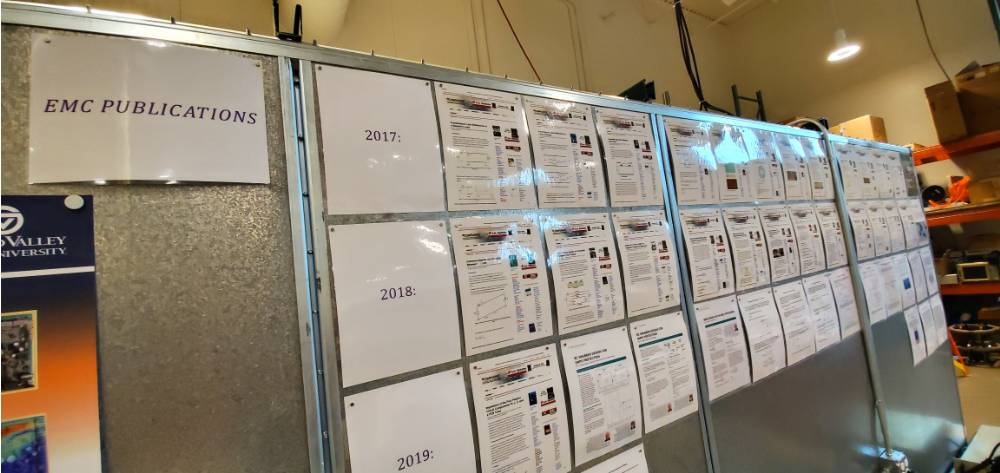 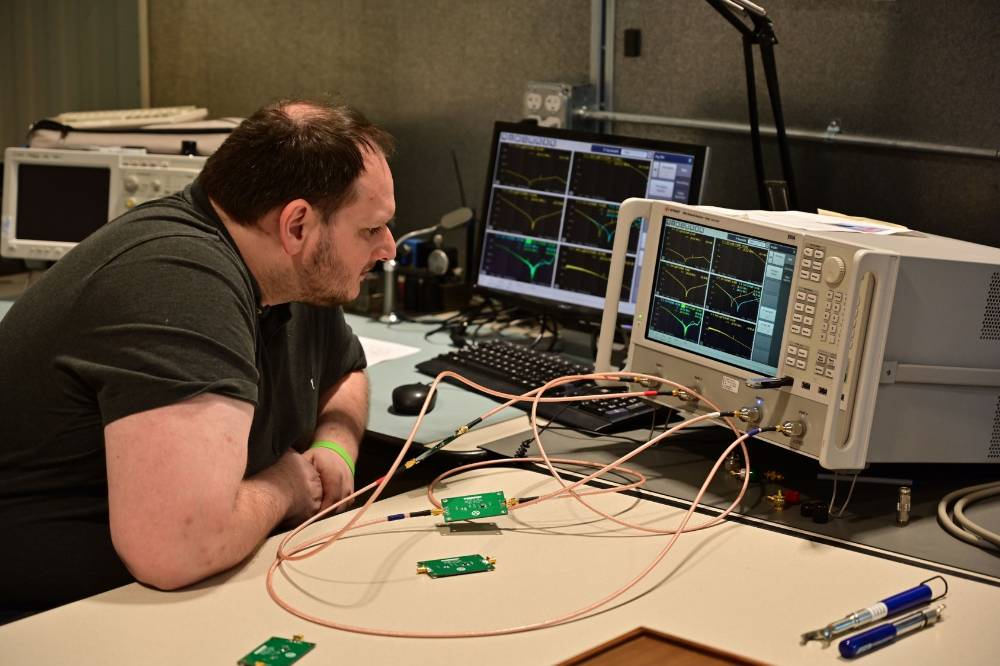